Üriner Sistem Biyokimyası
İdrarın Fiziksel, Mikroskobik ve Kimyasal Analizi
A- İdrarın Fiziksel Analizi
1- Miktar
>2000 mL : poliüri 
diyabetes mellitus, ilaçlar, alkol, diyabetes insipidus (ADH eksikliği veya direnci)

<400 mL : oligüri

<100 mL : anüri
2- Koku
Keton kokusu (ekşi elma kokusu): diyabetik ketoasidoz 

Taze idrarda amonyak kokusu: idrar yolu enfeksiyonu, hiperammonemiler

Çemen/yanmış şeker kokusu: akçaağaç şurubu idrar hastalığı

Ölü fare kokusu: fenilketonüri
3- Görünüm
Normalde berraktır.

Bulanıklık; hücresel elemanlar ve/veya kristallerin mevcudiyetine işaret eder.
4- Renk
B- İdrarın Mikroskobik Analizi
İdrar sedimentinde özellikle hücresel elemanların net olarak görülebilmesi için, sabah alınan taze idrarın kullanılması ve hızlı bir şekilde incelenmesi gerekir.

Acil durumlarda, herhangi bir zamanda alınan idrar numuneleri de incelenebilir.
İdrar Sedimenti Hazırlama
1- Alınan idrar örneği temiz bir santrifüj tüpünün 2/3 kadarına konur.
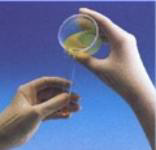 2- İçinde idrar numunesi olan tüpler, santrifüje karşılıklı/dengeli bir biçimde yerleştirilir ve maksimum 2500 rpm devirde 5 dakika süreyle santrifüj edilir (1500 – 2500 devirde, 3-5 dakika). Daha yüksek hızlar şekilli elemanları deforme edebilir.
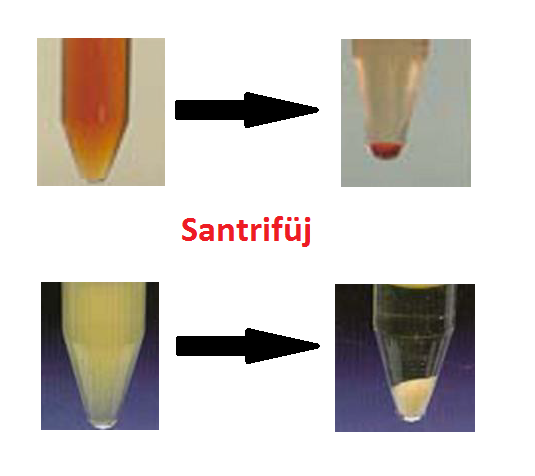 3- Santrifüj işleminden sonra, üst kısım; tüp eğilerek dökülür veya bir pastör pipeti yardımıyla uzaklaştırılır. Ardından alt kısımda kalan sediment ve çok az miktardaki idrar karıştırılır.
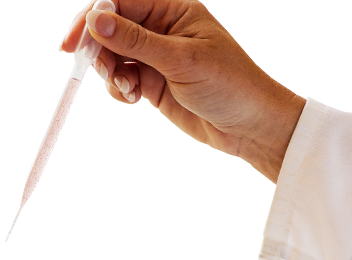 4- Elde edilen sediment, lam üzerine damlatılır ve lamel ile kapatılır.
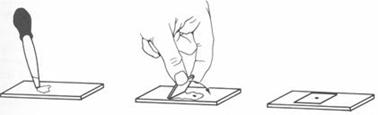 Genellikle silendirler /LPF birimiyle; diğerleri (eritrositler, lökositler, epitel hücreleri ve kristaller) /HPF birimiyle ifade edilir.

LPF (x10’lukta bakılır): per low power field (küçük saha başına) 

HPF (x40’lıkta bakılır): per high power field (büyük saha başına)

15-20 saha tarandıktan sonra, saha başına düşen ortalama sayı not edilir.
İdrarın Mikroskobik Analizinde Bakılan Parametreler
1- Hücresel Elemanlar
	Eritrosit
	Lökosit
	Epitel hücreleri (renal, transizyonel, yassı) vd. hücresel elemanlar
2- Silendirler
3- Kristaller
1- Hücresel Elemanlar
Eritrosit
Lökosit
Epitel hücreleri (renal, transizyonel, yassı)
Mikroorganizmalar (bakteri, maya vb.)
Eritrositler
Lökositlere göre; daha küçük, çekirdeksiz, ortaları soluk, kenarları belirgin hücrelerdir. 

Orta kısımlarında bazen küçük bir lekelenme görülebilir.

>5/HPF (x40’lık büyütme alanında) anlamlı kabul edilir.
Eritrositler
Üriner taş, kum dökme
Kadınlarda menstrüasyona ve hemoroide bağlı bulaş
Akut ve kronik glomerulonefrit
İdrar yolu enfeksiyonu
Nefrotik sendrom
Akut tübüler nekroz
Üriner tümörler
Künt böbrek travmaları
Eritrositler
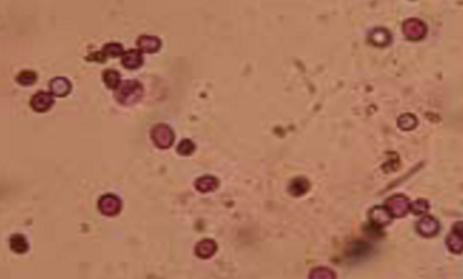 Eritrositler
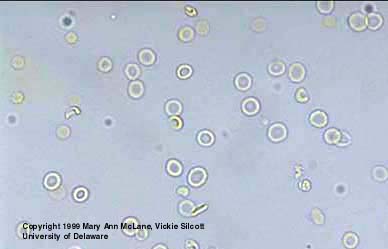 Eritrositler
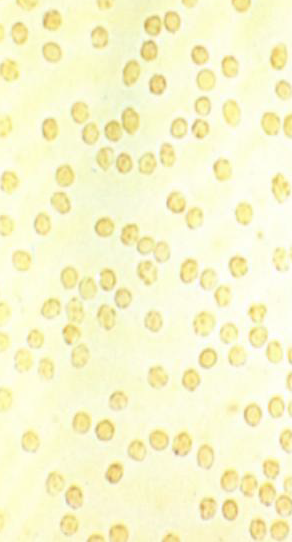 Eritrositler
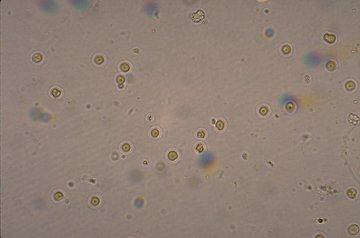 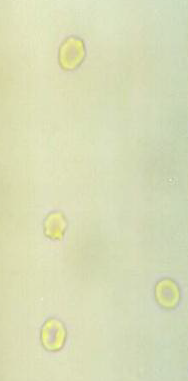 Eritrositler
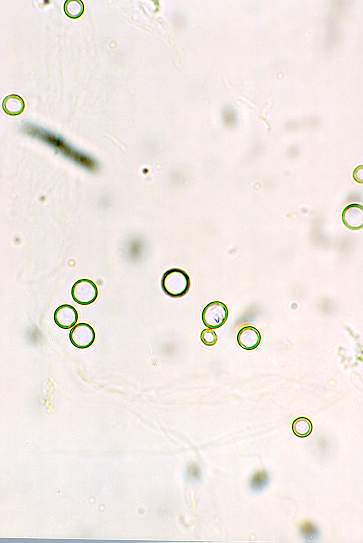 Eritrositler
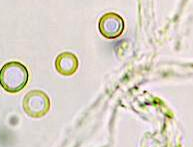 Eritrositler
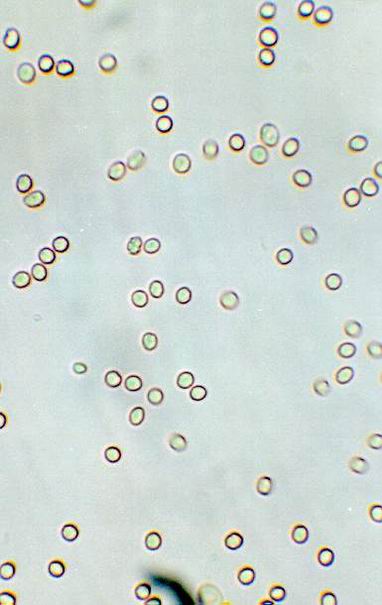 Eritrositler
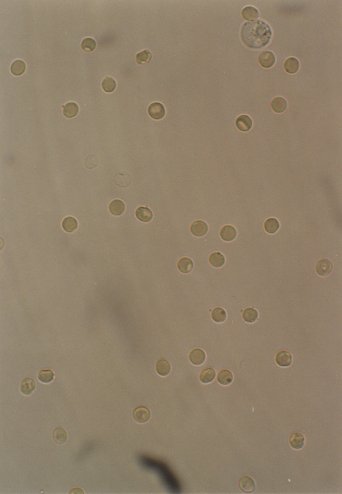 Eritrositler
Lökositler
Eritrositlere göre daha büyük ve çekirdekli hücrelerdir (çekirdekleri nedeniyle sitoplazmaları granüler yapıda görülür). 

Normalde her sahada, erkeklerde 2-3 adet, kadınlarda 4-5 adet görülebilir.

Genel olarak >5/HPF (x40’lık büyütme alanında) anlamlı kabul edilir. 

İdrarda lökosit görülmesi, idrar yolu enfeksiyonunun en önemli bulgusudur. Akut glomerulonefritte de idrara lökosit çıkışı olur.
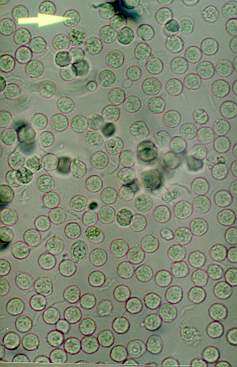 Lökositler
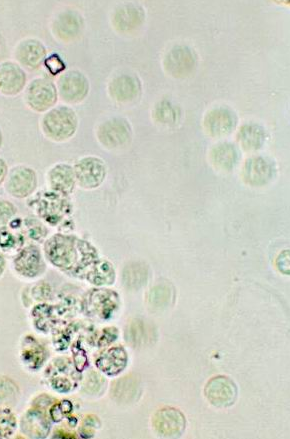 Lökositler
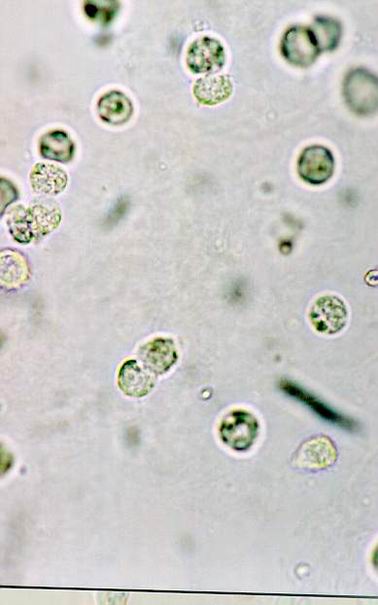 Lökositler
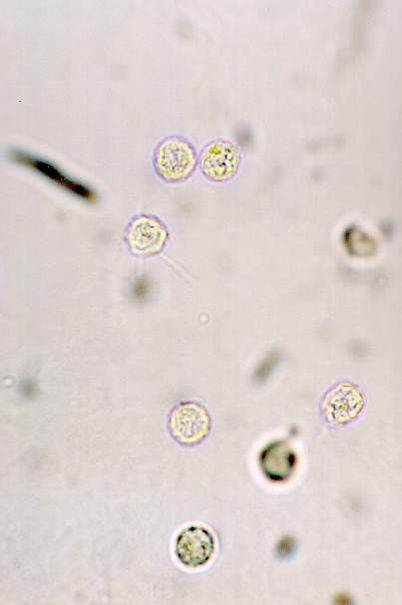 Lökositler
Lökositler
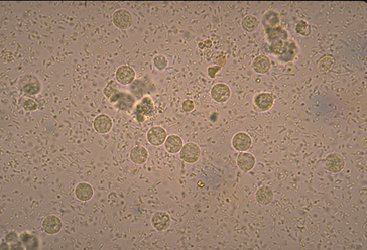 Lökositler
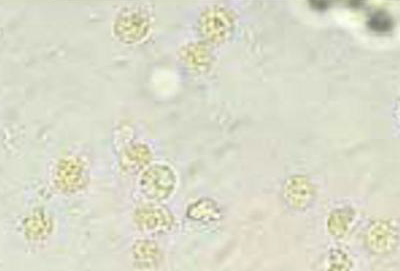 Lökositler
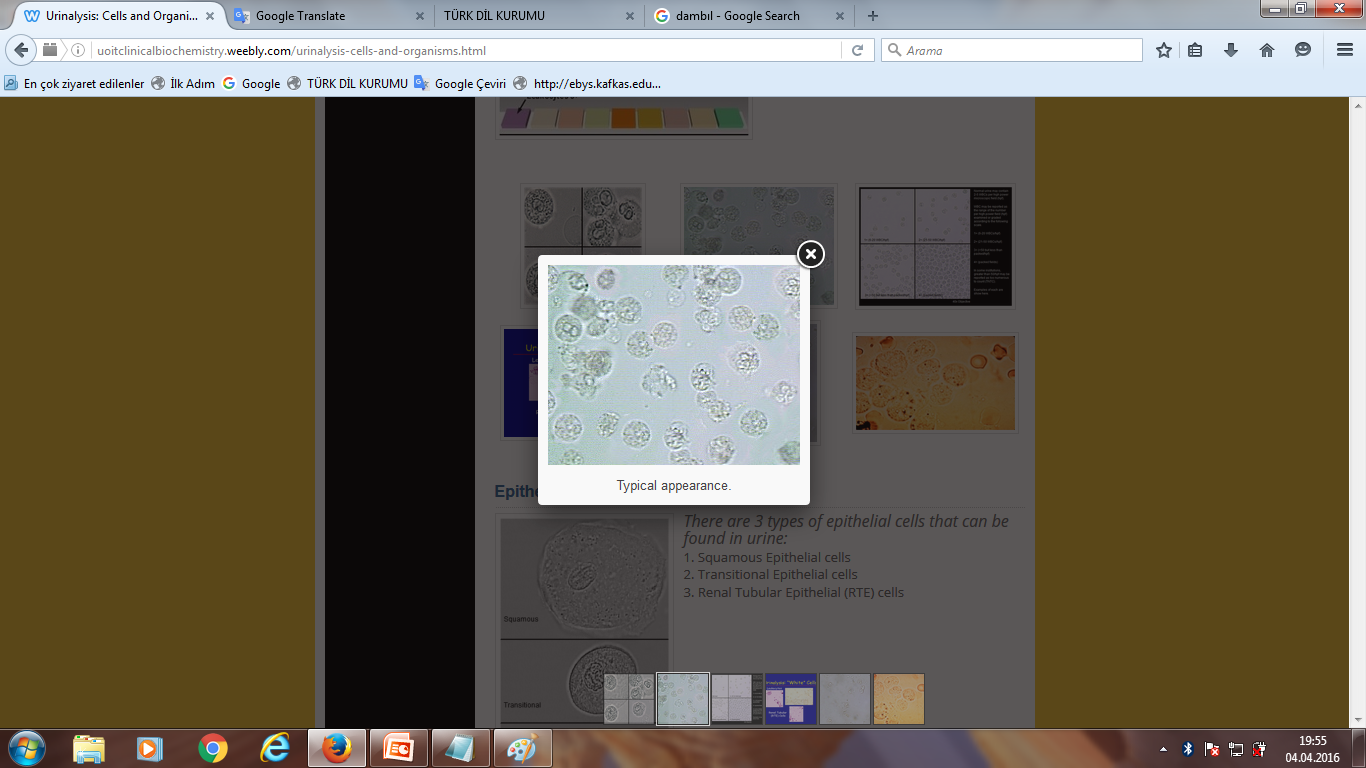 Eritrosit-Lökosit Ayrımı
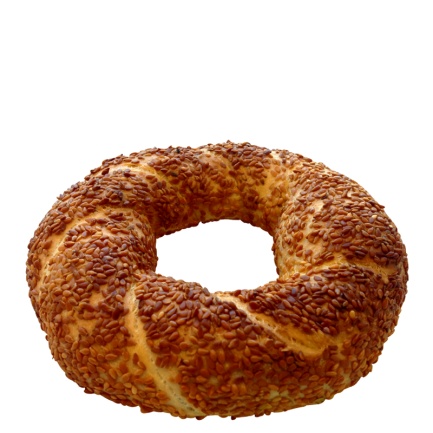 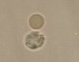 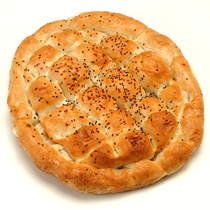 Epitel Hücreleri
Lökositlerden büyük hücrelerdir. 

Kadın idrarında, erkeklere göre daha fazla sayıda epitel hücresi bulunur. 

İdrarda 3 tip epitel hücresi bulunabilir:

Renal tübüler epitel (renal tübül kaynaklı)

Transizyonel (geçici) epitel (renal pelvis, üreter, mesane kaynaklı)

Yassı (squamoz) epitel (üretra ve vajina kaynaklı)
Büyüklüklerine Göre Hücresel Elemanlar
Eritrosit < Lökosit < Renal ep. < Transizyonel ep. < Yassı ep.
Renal Tübüler Epitel Hücreleri
Lökositten biraz daha büyüktür.

Merkezi, geniş, oval bir çekirdek taşır.

Akut tübüler nekroz ve akut glomerülonefritte idrara çıkar.
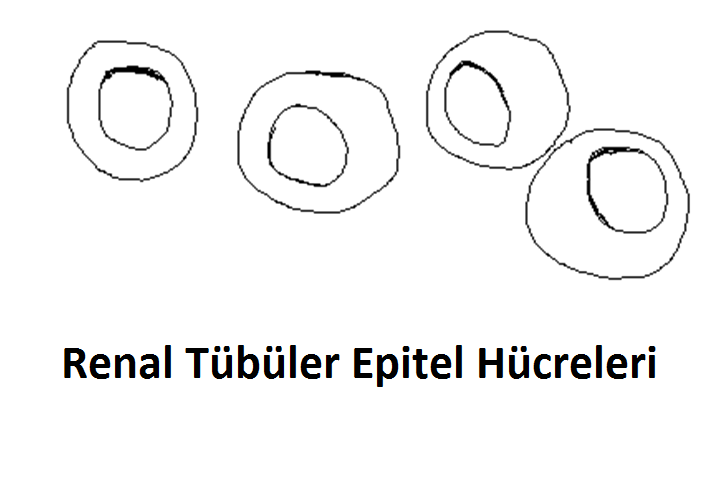 Renal Epitel Hücresi
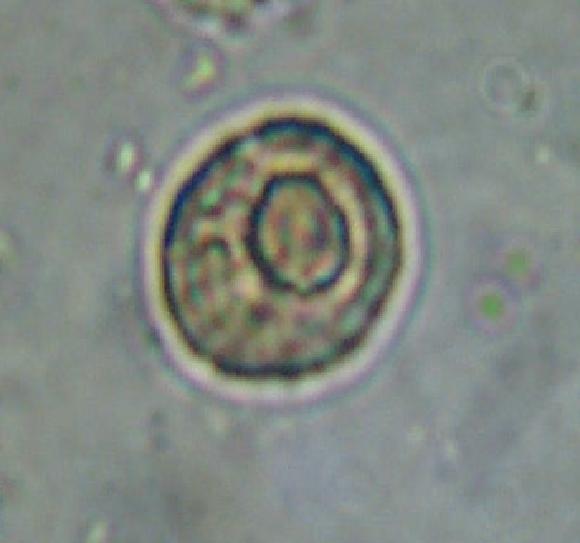 A: Renal tübüler epitel
                        B: Lökosit
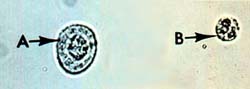 Transizyonel Epitel Hücreleri
Renal tübüler hücrelerden daha büyük ve daha silindirik bir yapısı vardır ve bazen kuyruklu (armudumsu) bir görüntü oluşturur. Ayrıca çekirdeğinin kapladığı alan, renal epitel hücrelerininkine göre daha azdır.

Renal pelvis, üreter ve mesane kaynaklıdır.

>5/HPF anlamlı kabul edilir. 

Pelvis-üretra arasında oluşan enfeksiyonlarda bol miktarda idrara çıkabilir.
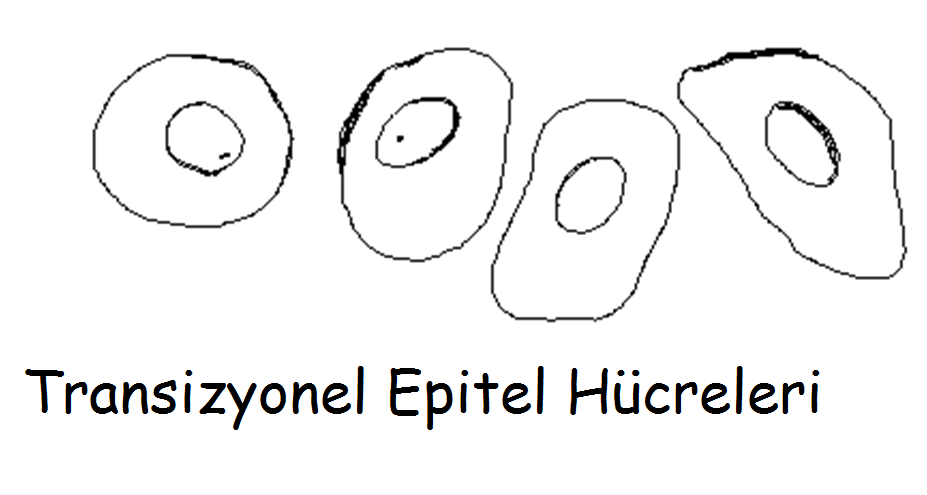 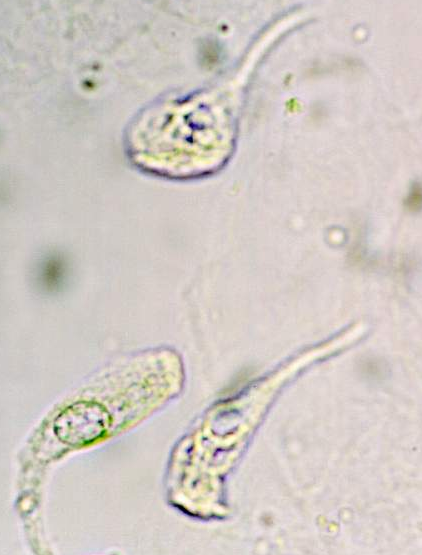 Transizyonel Epitel Hücreleri
Yassı Epitel Hücreleri
Genellikle dikdörtgenimsi/yamuk veya yaprak şeklinde görülür.

Transizyonel epitel hücrelerine göre daha büyüktür; çekirdekleri ise nispeten küçüktür.

>5/HPF anlamlı kabul edilir.

Vajinit, üretrit gibi durumlarda ve doğum sonrası bol miktarda idrara çıkabilir.
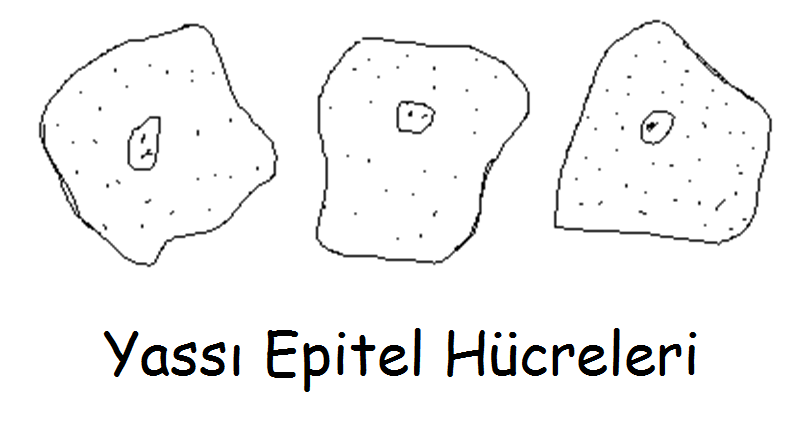 Yassı Epitel Hücresi
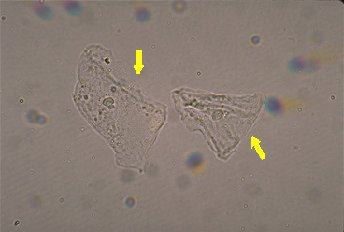 Yassı Epitel Hücresi
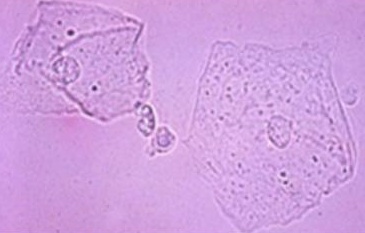 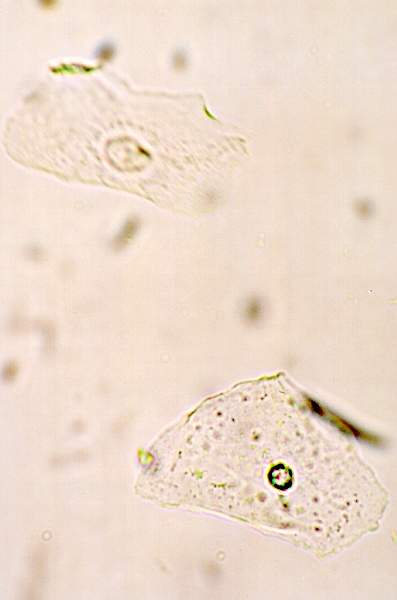 Yassı Epitel Hücresi
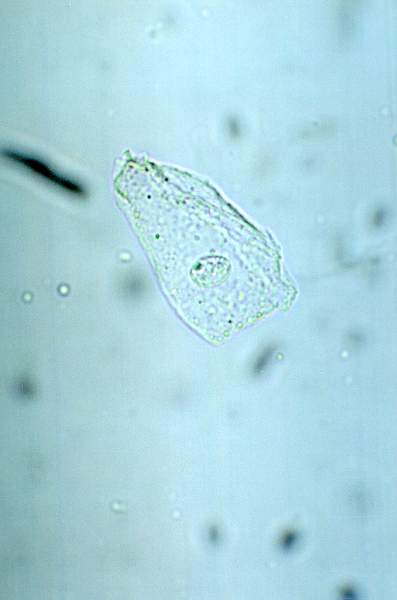 Yassı Epitel Hücresi
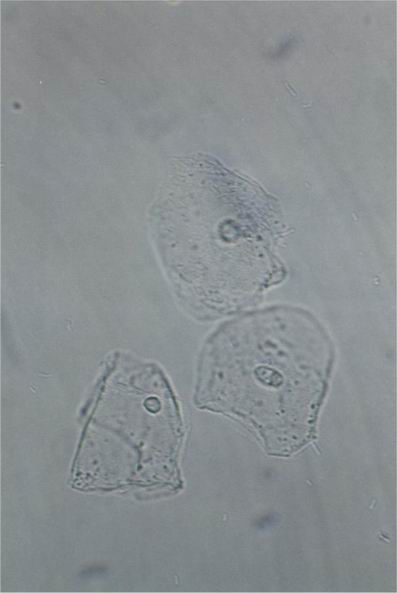 Yassı Epitel Hücresi
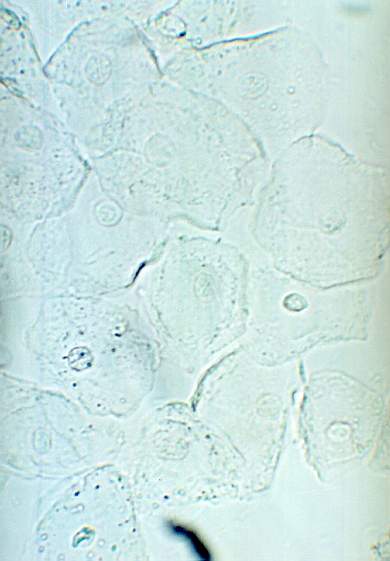 Yassı Epitel Hücresi
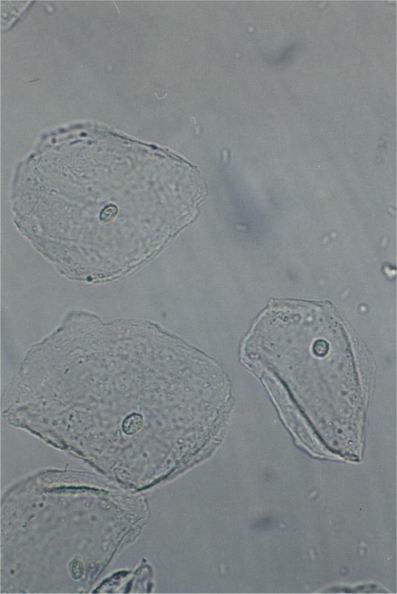 Yassı Epitel Hücresi
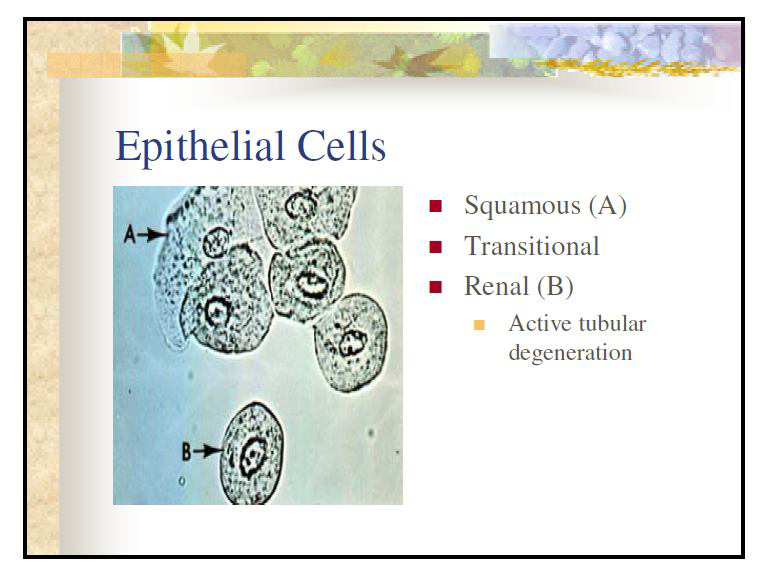 A: Skuamöz (yassı) epitel
B: Renal tübüler epitel
Maya Hücreleri
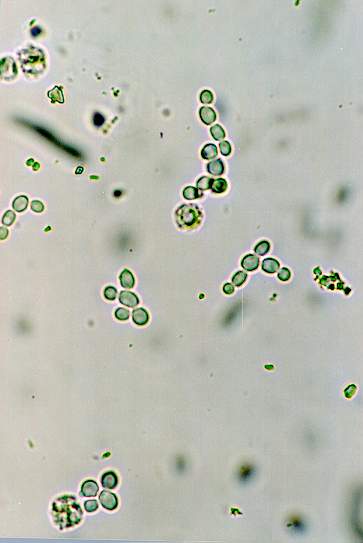 Diyabetes mellitus ve vajinal kandidiazis durumunda idrarda görülebilir.

Tomurcuk/dallanma gösterme özellikleri ile eritrositlerden ayrılabilir.
Maya Hücreleri
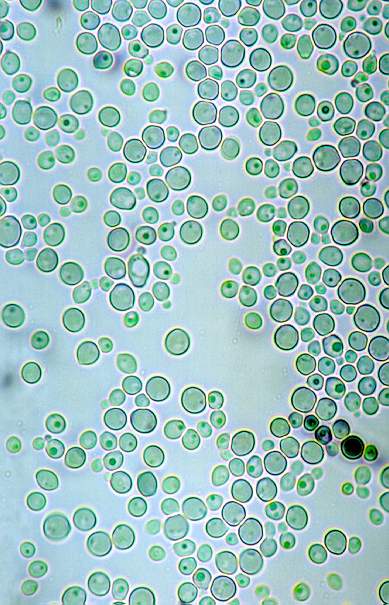 2- Silendirler (Cast)
Silendirler böbreğin tubuluslarında meydana gelir; bu nedenle, silendirlerin renal hastalık belirteçleri oldukları söylenebilir.

Esas maddeleri, tübülerTamm-Horsfall glikoproteinidir (üromodulin).
Sağlıklı kişilerde de, 1-5/LPF hiyalen silendir görülebilmektedir.

Genel olarak, eritrosit içeren silendirler glomerül hasarını; lökosit içerenler renal enflamasyonu ve epitel hücre içerenler de tübül hasarını gösterir.
Hiyalen silendir: Silendir sadece proteinden oluşur. Tübüllerde ilk oluşan silendirdir.
Eritrosit silendiri: Hiyalen silendire eritrosit girmesiyle oluşur. Glomerüler hasarın işaretidir.
Lökosit silendiri: Hiyalen silendire lökosit girmesiyle oluşur. Yapısı kolayca bozulup, granüler silendire dönüşebilir.
Epitel silendiri: Hiyalen silendire renal tübüler epitel girmesiyle oluşur.
Yağ silendiri: Özellikle nefrotik sendromda görülür.
Granüler silendir: Hücre silendirlerindeki hücrelerin (eritrosit, lökosit ve epitel) dejenere olup parçalanmasıyla veya tübüler epitel hücrelerinden idrara salınan lizozomal partiküllerin hiyalen silendir matriksi ile birleşmesi sonucu oluşur.
Mum silendiri (waxy cast): Granüler silendirlerin dejenere olmasıyla oluşur.
Silendir ararken dikkat edilmesi gereken hususlar:
Mikroskop sahasının aydınlatması az olmalıdır.
 
Saha, x10’luk objektifle incelenmelidir (/LPF).

Daha ziyade lamelin kenarında toplanır.
Hiyalen Silendir
Parlak, şeffaf, kenarları birbirine paralel, uçları yuvarlaktır.

Sadece proteinden oluşur ve tübüllerde ilk oluşan silendirdir.

>5/LPF anlamlı kabul edilir.

Aşırı egzersiz, akut glomerulonefrit ve piyelonefrit gibi durumlarda görülür.
Hiyalen Silendir
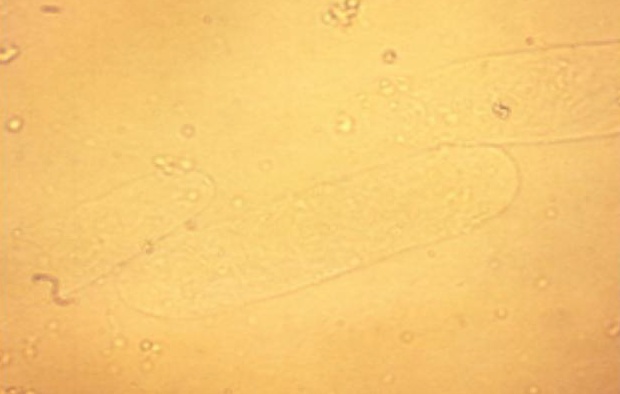 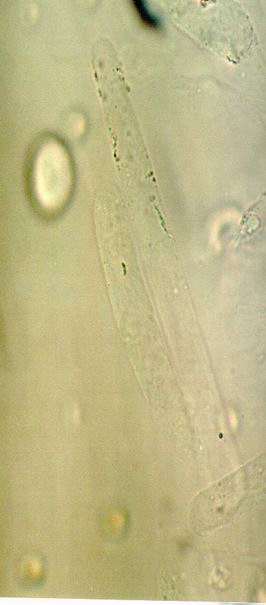 Hiyalen Silendir
Hiyalen Silendir
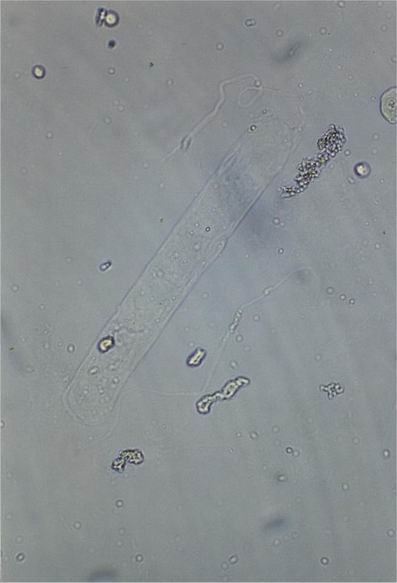 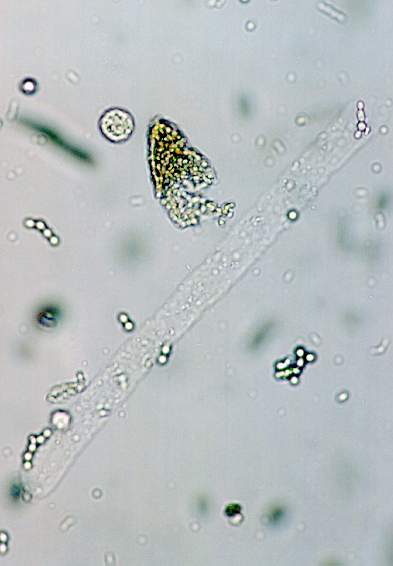 Hiyalen Silendir
Lökosit Silendiri
Hiyalen silendir üzerine oturmuş lökositlerden meydana gelmiş silendirdir. 

Böbreğin enflamatuar hastalıklarında görülür.

İdrarında lökosit, bakteri ve nitrit pozitifliği saptanan bir kişide, lökosit silendirlerinin varlığı; enfeksiyonun alt değil, üst üriner sistemle ilgili olduğunu gösterir! Zira, silendirler böbreğin tubuluslarında meydana gelir.
Lökosit Silendiri
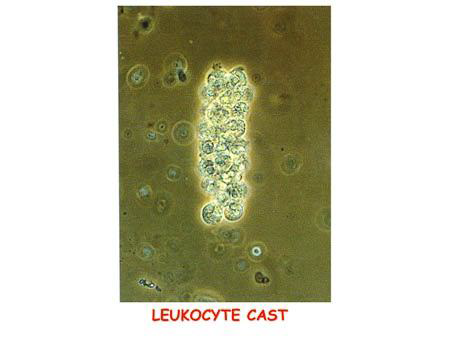 Lökosit Silendiri
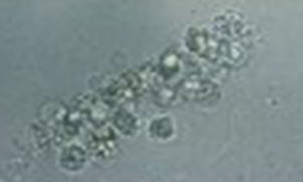 Lökosit Silendiri
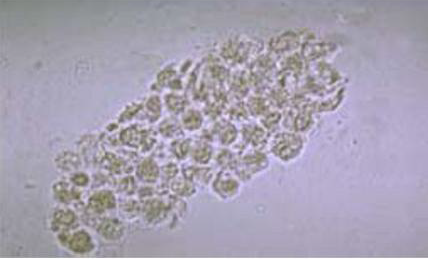 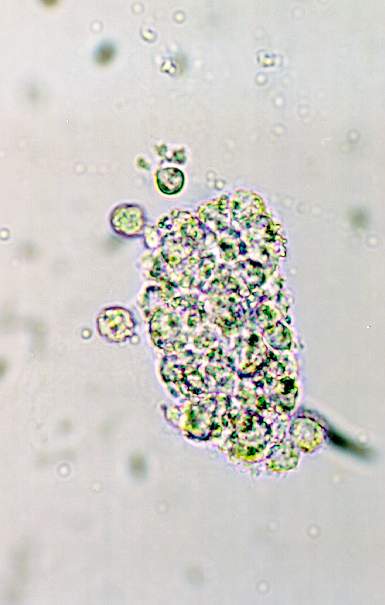 Lökosit Silendiri
Eritrosit Silendiri
Hiyalen silendir üzerine oturmuş eritrositlerden meydana gelmiş silendirdir. 

Akut glomerulonefritte tipik olarak eritrosit silendirleri görülür.
Eritrosit Silendiri
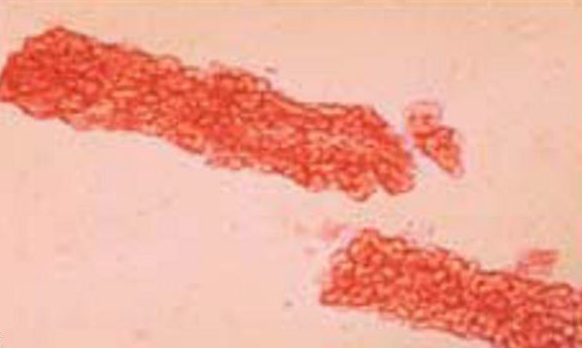 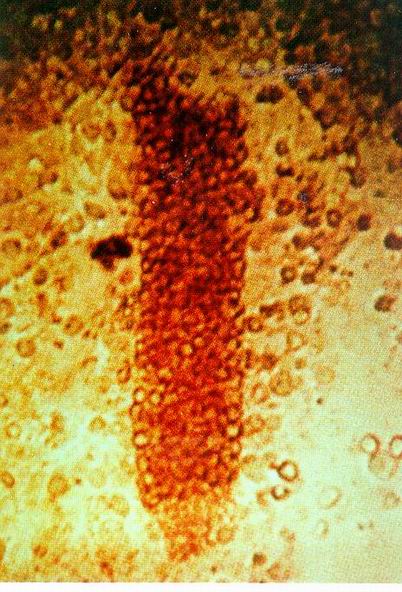 Eritrosit Silendiri
Eritrosit Silendiri
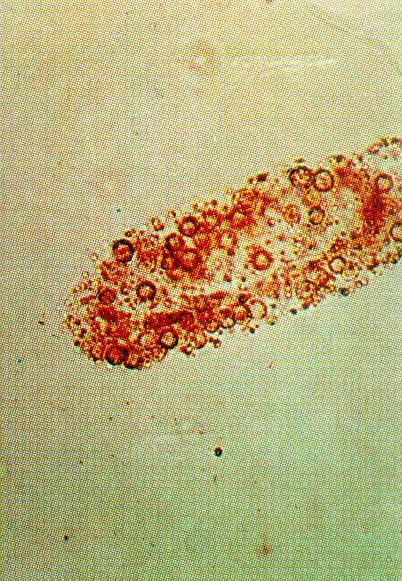 Epitel Silendiri
Hiyalen silendire epitel girmesiyle oluşan silendir.

Hiyalen silendire eklenen epitel hücreleri ancak böbreğin tübüler epitel hücreleri olabilir; zira, silendirler böbreğin tubuluslarında meydana gelir. 

Akut tübüler nekroz, eklampsi ve ağır metal zehirlenmesi gibi durumlarda görülebilir.
Epitel Silendiri
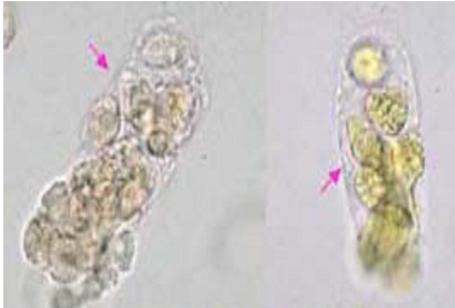 Epitel Silendiri
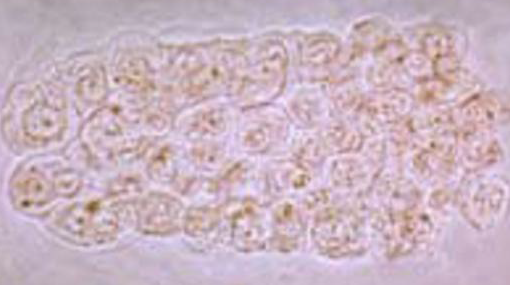 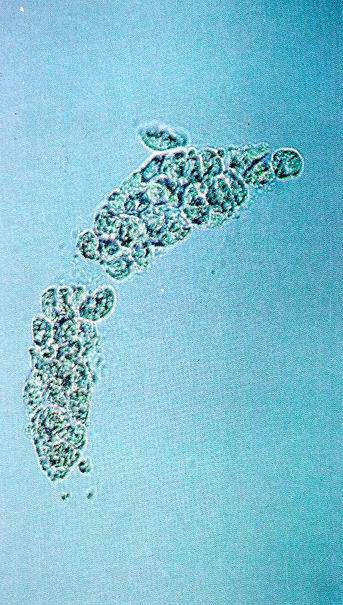 Epitel Silendiri
Granüler Silendir
Hücre silendirlerindeki hücrelerin (eritrosit, lökosit, epitel hücresi) dejenere olup parçalanmasıyla veya tübüler epitel hücrelerinden idrara salınan lizozomal partiküllerin hiyalen silendir matriksi ile birleşmesi sonucu oluşur.

>2/LPF anlamlı kabul edilir.

Genel olarak, glomerulonefrit, piyelonefrit ve akut tübüler nekroz gibi durumlarda ortaya çıkar.
Granüler Silendir
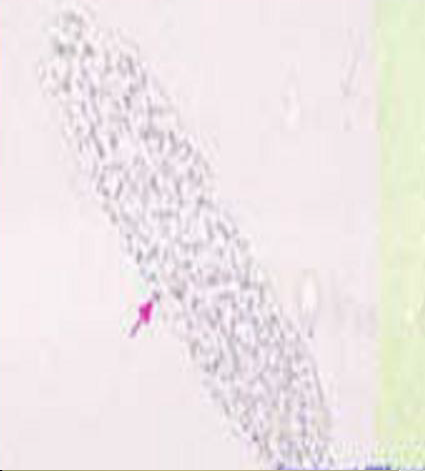 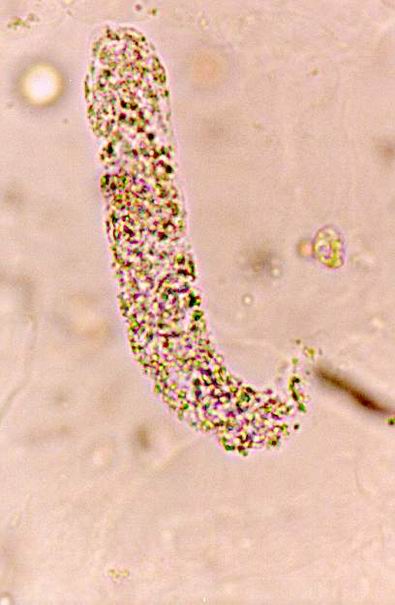 Granüler Silendir
Granüler Silendir
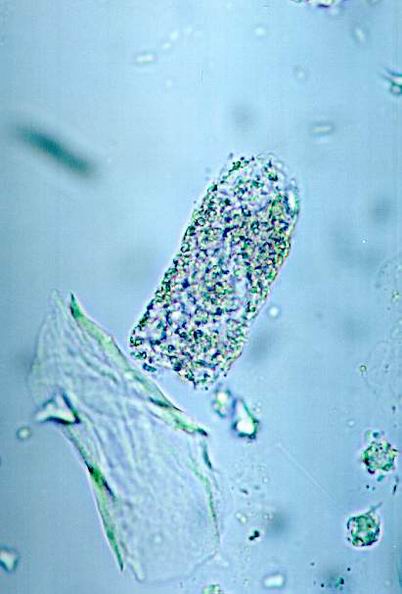 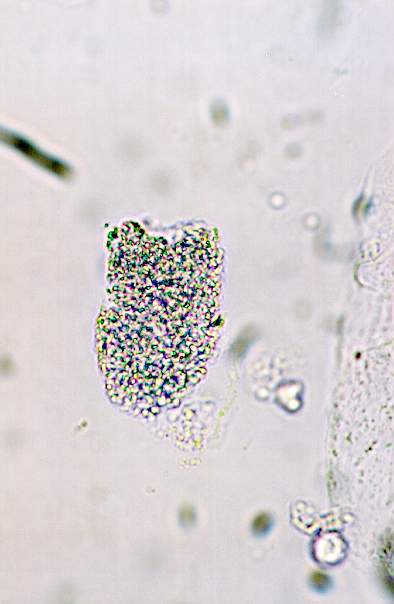 Granüler Silendir
Granüler Silendir
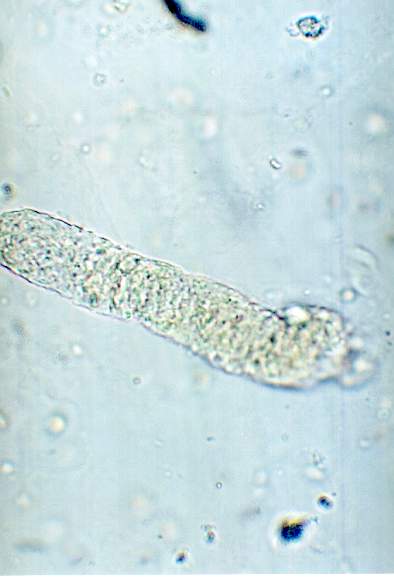 Granüler Silendir
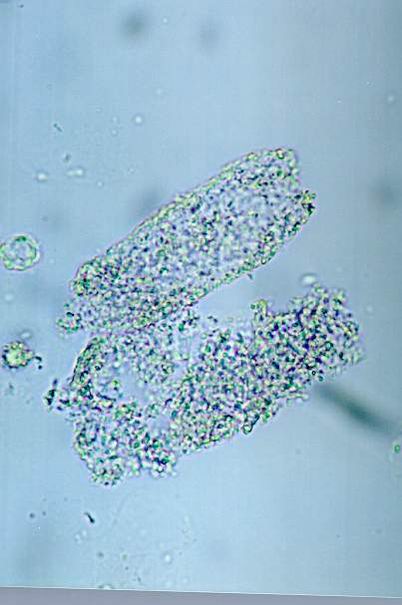 Granüler Silendir
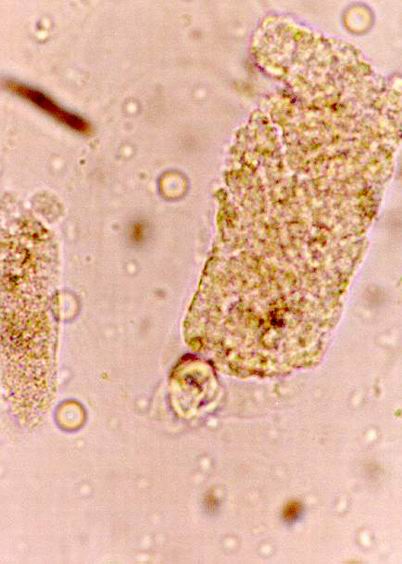 Granüler Silendir
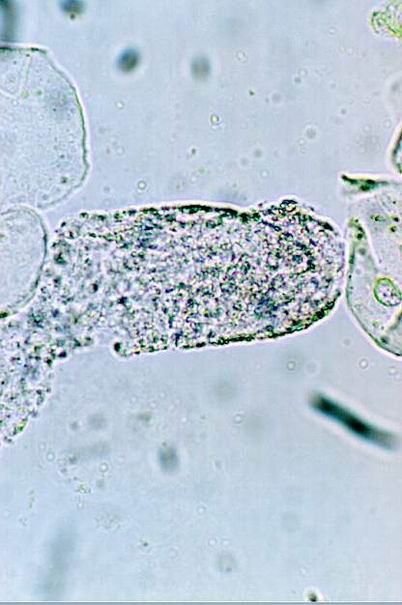 Granüler Silendir
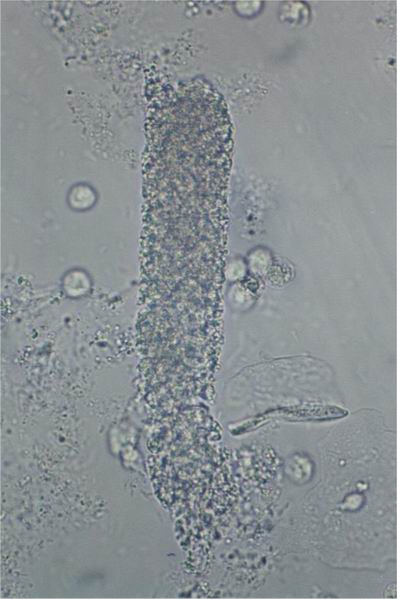 Yağ Silendiri
Hiyalen silendire yağ damlacıklarının girmesiyle oluşur.

Özellikle nefrotik sendromda görülmesi tipiktir.
Yağ Silendirleri
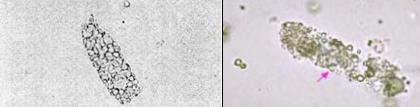 Yağ Silendiri
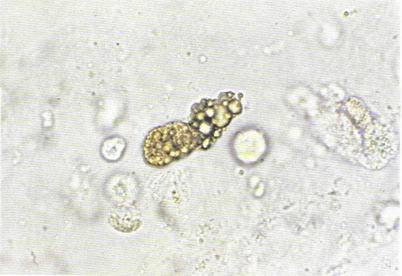 Yağ Silendiri
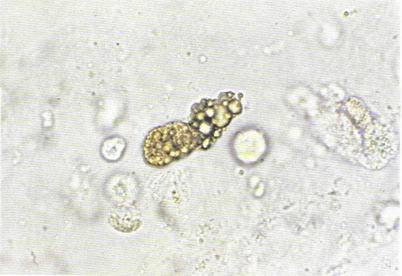 Mum (Waxy) Silendir
Granüllü silendirlerin dejenere olmasıyla oluşur. En belirgin özelliği; uzun kenarlarından içeri doğru yarıkların olmasıdır.

Kronik glomerulonefrit, kronik piyelonefrit ve nefrotik sendrom gibi durumlarda görülür.
Mum Silendir
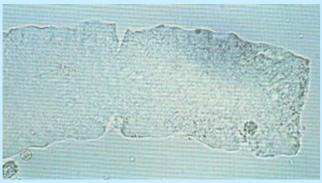 Mum Silendir
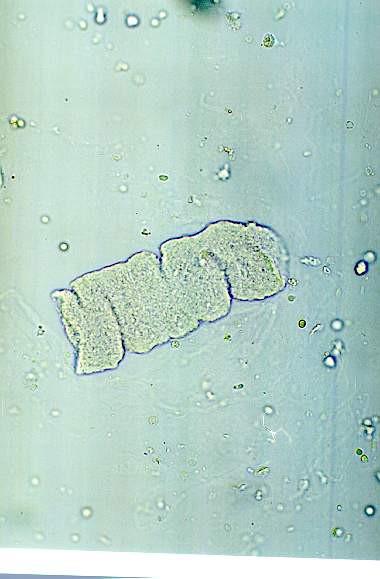 Mum Silendir
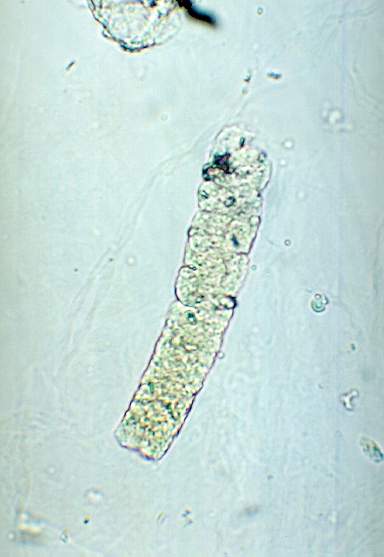 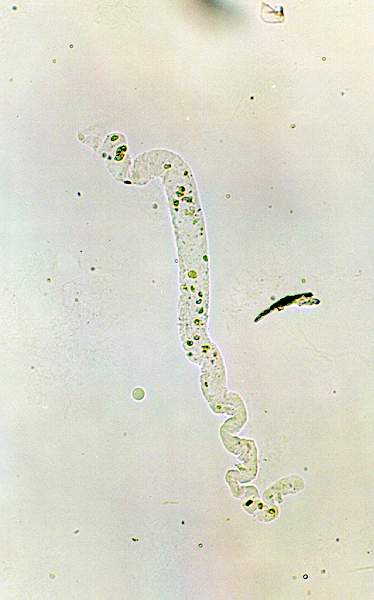 Mum Silendir
Bazen uzun uçları bu şekilde kıvrımlı olur.
Mum Silendir
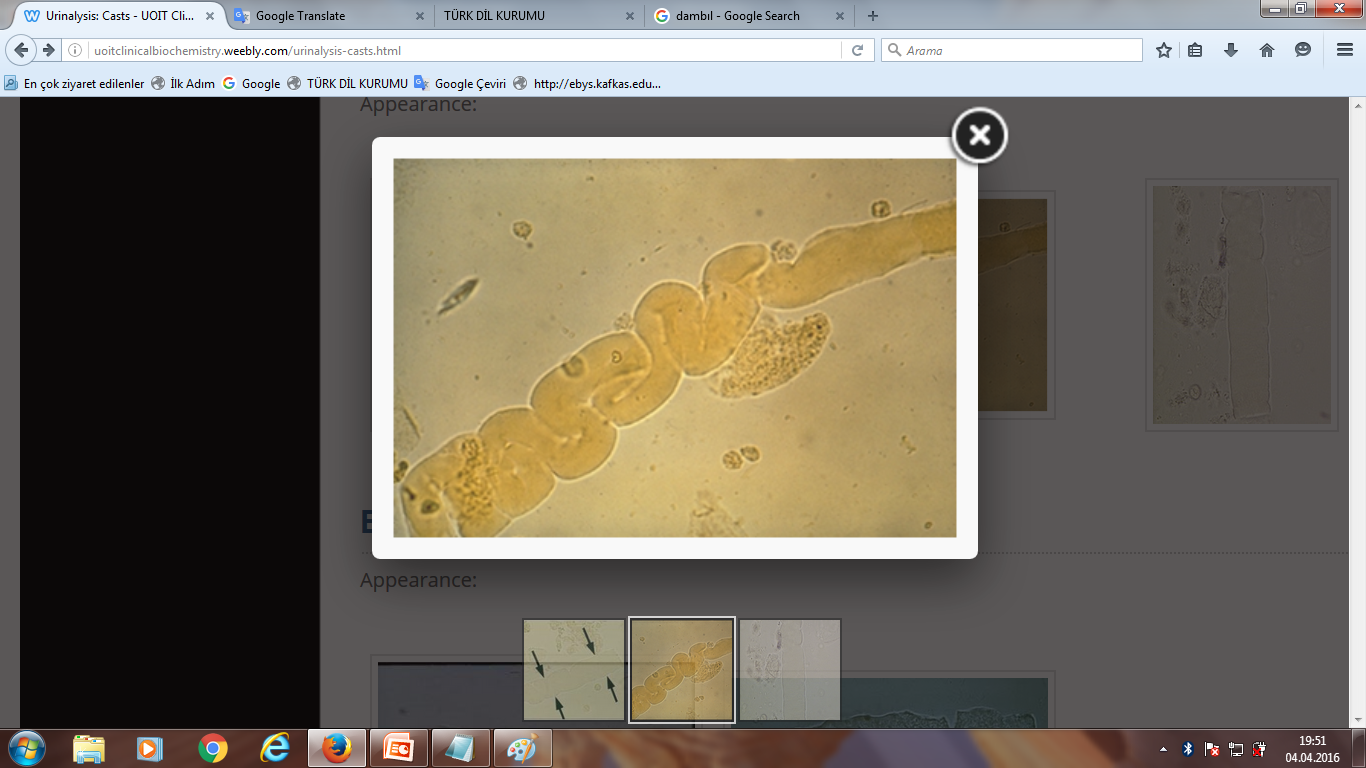 Geniş (Broad) Silendirler
Silendirler tübüllerde oluştuğundan dolayı, geniş silendirler; geniş/dilate ve hasara uğramış tübüler yapıya işaret eder.

Son dönem kronik böbrek hastalığında, geniş silendirlerin mevcudiyeti tipiktir.
Geniş (Broad) Silendirler
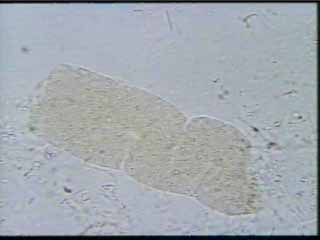 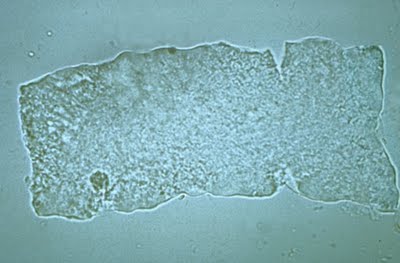 Yalancı (Psödo) Silendirler
Yalancı (psödo) silendirler mukuslar üzerine değişik maddelerin toplanması ile oluşur. 

Yalancı silendirler; kenarlarının birbirine paralel olmayıp uçlarının sivri bir şekilde sonlanması ve çok uzun olmaları ile gerçek silendirlerden ayırt edilebilir.
Yalancı (Psödo) Silendirler
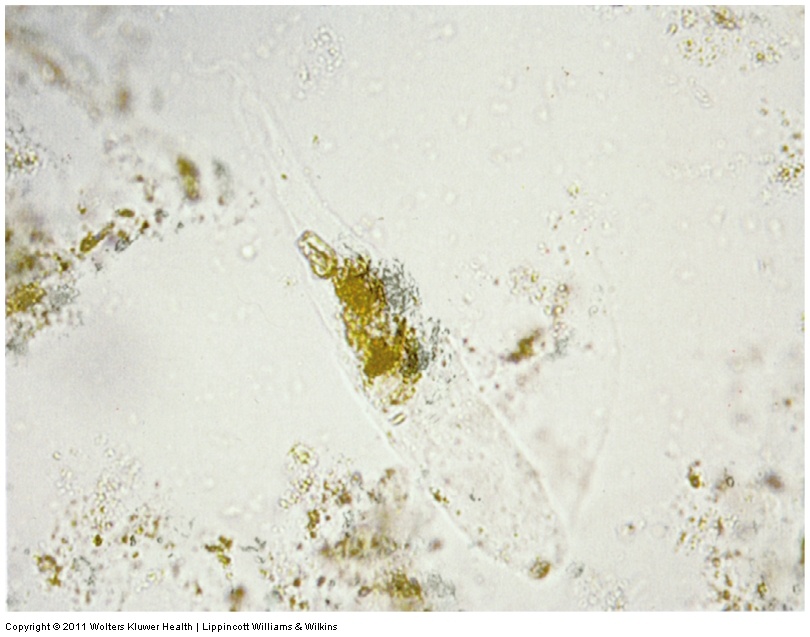 3- Kristaller(asidik ve bazik idrarda oluşanlar)
Ürik asit
Amorf ürat, kalsiyum ürat, sodyum ürat
Sistin, lösin, tirozin
Bilirubin
Kalsiyum sulfat
Kalsiyum oksalat
Kolesterol
Kalsiyum fosfat
Triple fosfat (magnezyum amonyum fosfat)
Amorf fosfat
Amonyum biürat
Kalsiyum karbonat
İdrarda kristal varlığı, klinik tablo ile birlikte değerlendirilmelidir.

Ürik asit, amorf ürat, kalsiyum oksalat gibi kristaller normal/sağlıklı kişilerin idrarında da bulunabilir. 

Bununla birlikte, idrarda sistin, lösin ve tirozin kristallerinin görülmesi; bunlarla ilişkili metabolizma bozukluklarının varlığına işaret eder.
Kalsiyum Oksalat Kristalleri
Zarf şeklinde (dihidrat) veya nadiren halter/dambıl (monohidrat) şeklinde görülür. 

Taze idrarda, kümeler halinde, eritrosit ve lökosit ile beraber görülmesi taş oluşumuna işaret eder. 

Ispanak, portakal, domates, sarımsak gibi oksalik asit yönünden zengin besinler alındığında da görülür.
Kalsiyum Oksalat Kristalleri
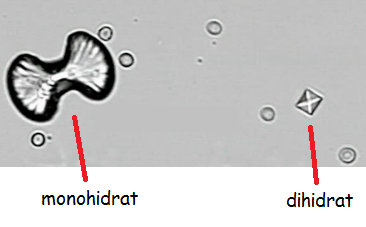 Kalsiyum Oksalat Kristalleri
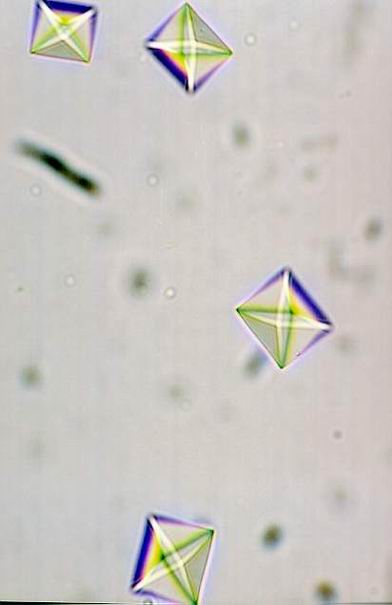 Kalsiyum Oksalat Kristalleri
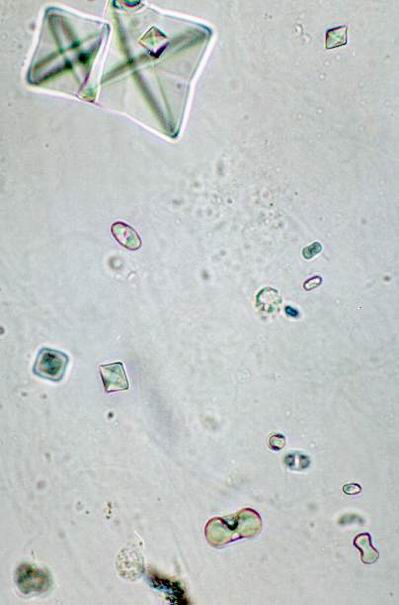 Kalsiyum Oksalat Kristalleri
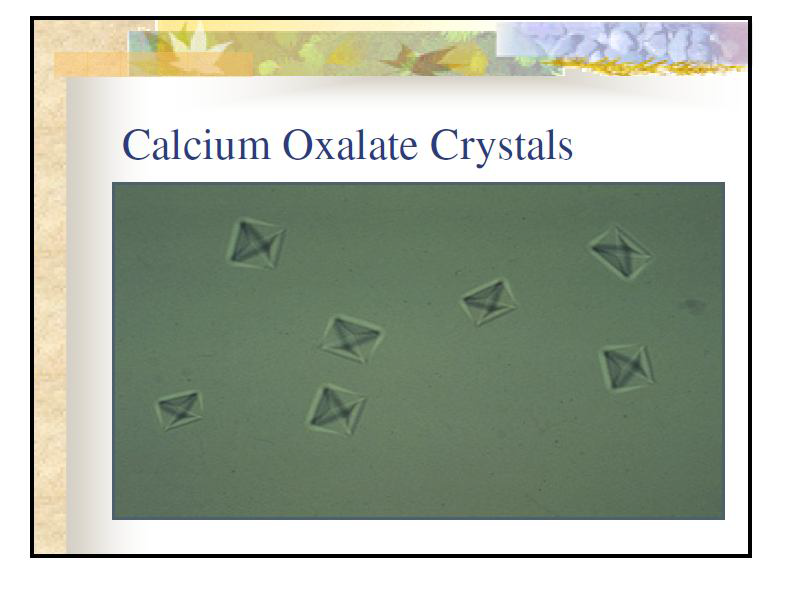 Kalsiyum Oksalat Kristalleri
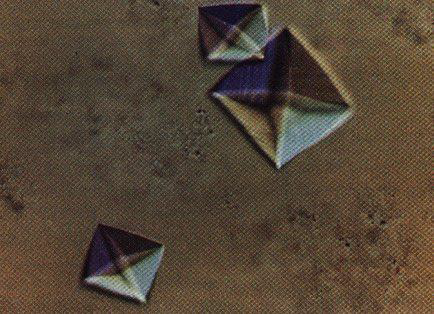 Kalsiyum Oksalat Kristalleri
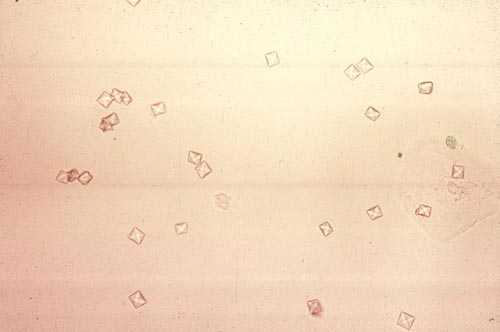 Kalsiyum Oksalat Kristalleri
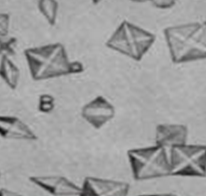 Kalsiyum Oksalat Kristalleri
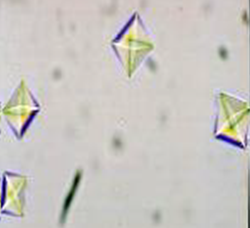 Kalsiyum Oksalat Kristalleri
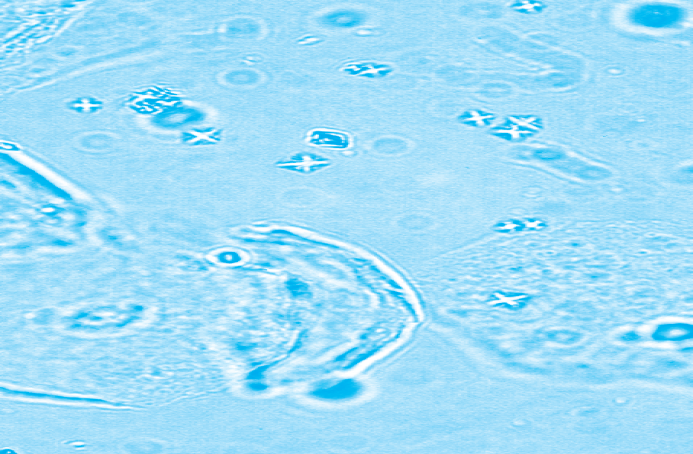 Kalsiyum Oksalat Kristalleri (monohidrat)
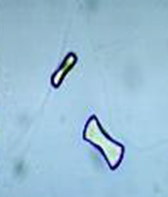 Kalsiyum Sülfat Kristali
İdrarda nadir olarak görülür ve klinik önemi yoktur. 

Uzun iğne şeklinde görülür.
Kalsiyum Sülfat Kristali
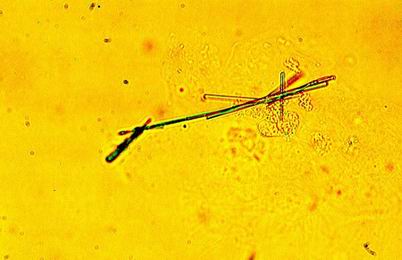 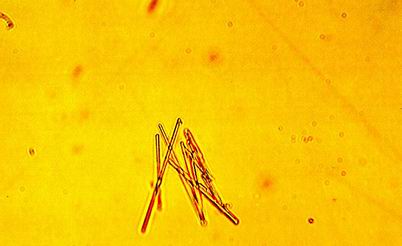 Sistin Kristali
Altıgen şeklindedir. 


Konjenital sistinüride görülür.
Sistin Kristalleri
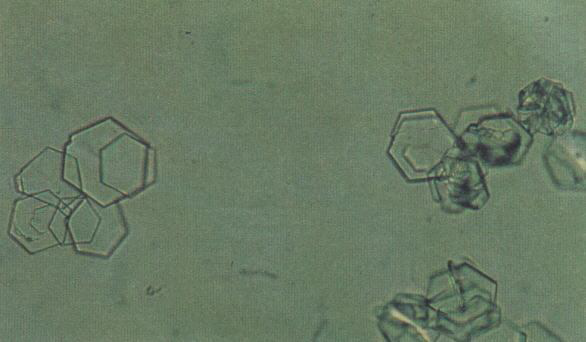 Sistin Kristalleri
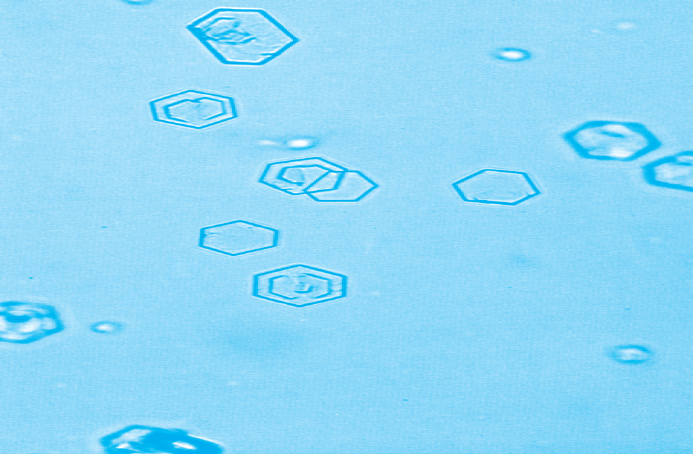 Sistin Kristalleri
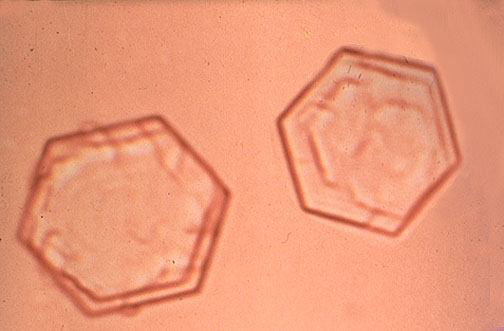 Sistin Kristali
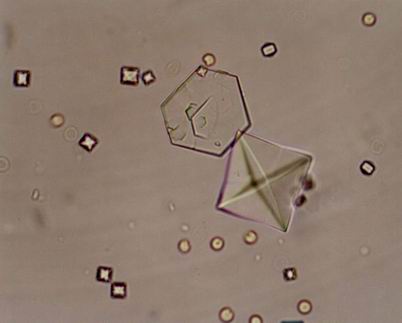 Sistin kristali ve kalsiyum oksalat kristali
Sistin Kristalleri
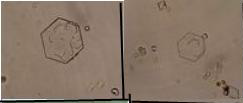 Ürik Asit Kristalleri
Baklava, rozet veya altıgen tabakalar halinde görülebilir. 

İdrarda kanla birlikte kümeler halinde ürik asit kristalleri görülmesi, taşa işaret eder; ayrıca gut ve ateşli hastalıklarda da görülür.
Ürik Asit Kristalleri
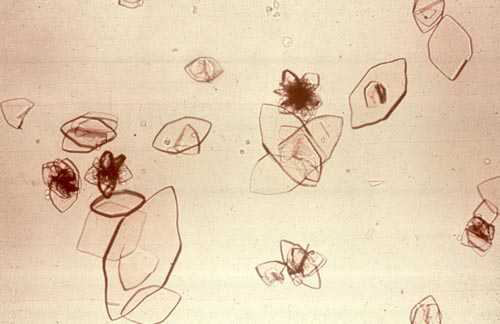 Ürik Asit Kristalleri
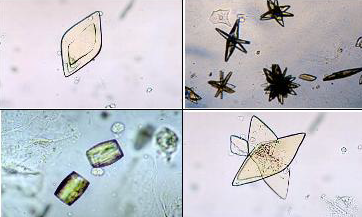 Ürik Asit Kristalleri
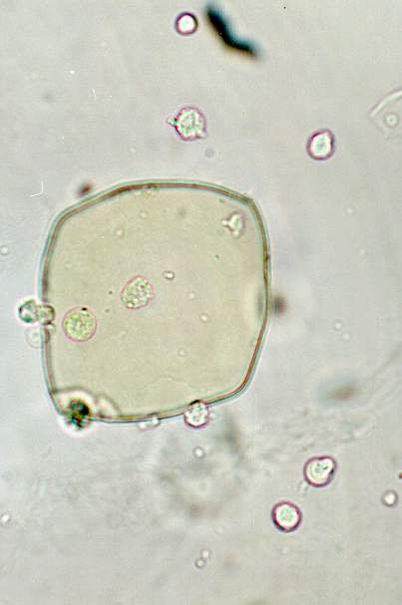 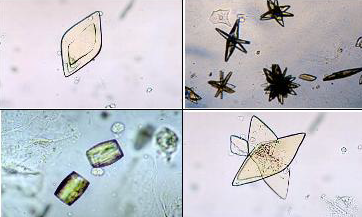 Ürik Asit Kristalleri
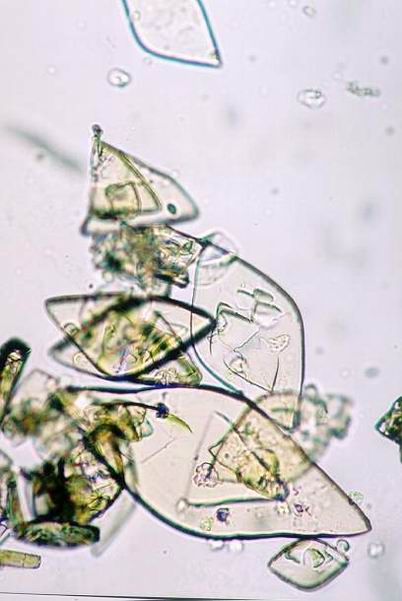 Ürik Asit Kristalleri
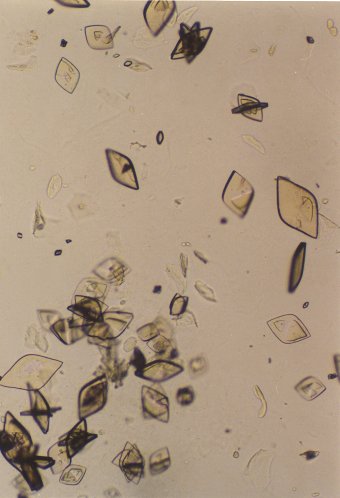 Ürik Asit Kristalleri
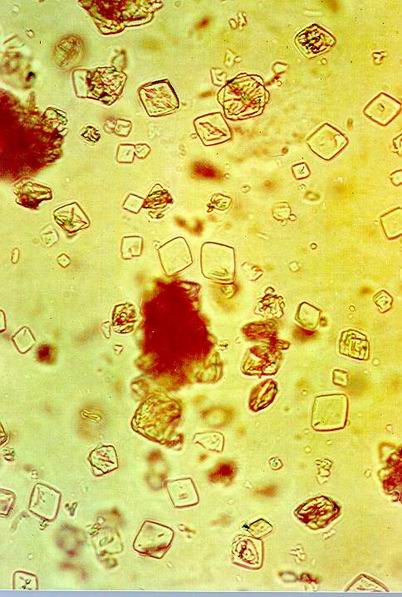 Amorf Ürat Kristalleri
Mikroskopta küçük tanecikler ve topluluklar halinde görülür. 

Yüksek ateş ve sıvı kaybı durumunda görülebilir.
Amorf Ürat Kristalleri
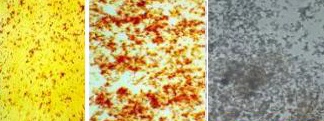 Tirozin Kristali
Demetlenmiş iğne ya da demetlenmiş ekin şeklinde görülür veya tek olarak bulunabilir. 

Tirozinemide görülür.
Tirozin Kristali
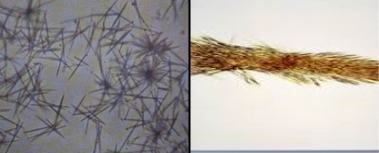 Lösin Kristali
Küre şeklindedir. 

Amino asit metabolizması bozukluklarında görülür.
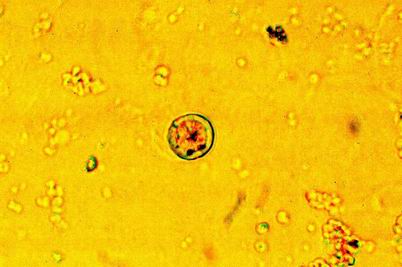 Bilirubin Kristali
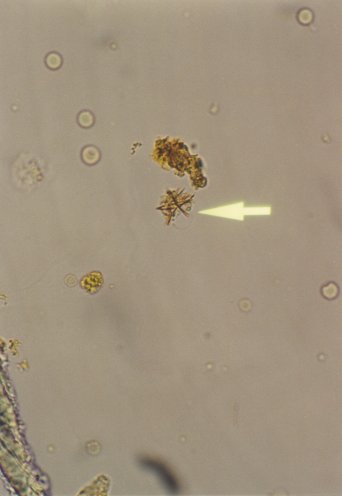 Karaciğer hastalıklarında (kanser, siroz vb.) görülür.
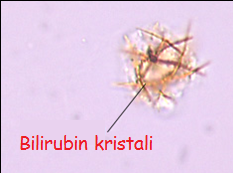 Kolesterol Kristali
Bir ya da birkaç köşesi kesik veya çentikli dikdörtgen tabakalar şeklinde görülür. 

Nefrotik sendromda görülmesi tipiktir.
Kolesterol Kristali
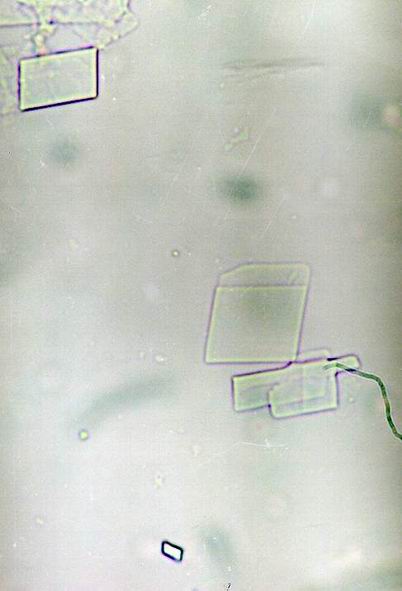 Kolesterol Kristali
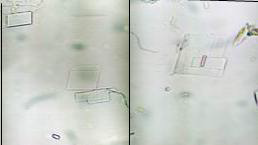 Triple Fosfat Kristalleri(Struvit Kristalleri)(Magnezyum-amonyum-fosfat)
Tabut kapağı, çatı, üçgen prizma biçimindedir. 

İdrar yolu enfeksiyonları, taş ve prostat hipertrofisinde görülür.
Triple Fosfat Kristali
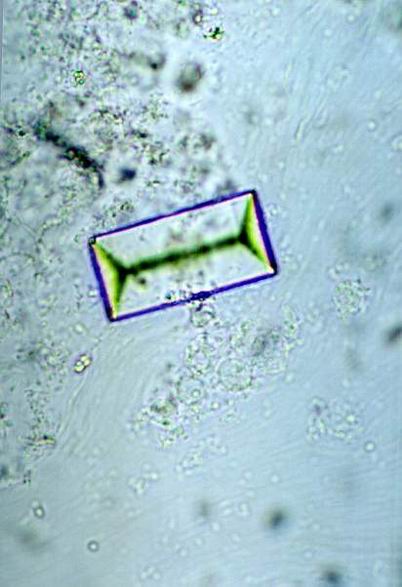 Triple Fosfat Kristalleri
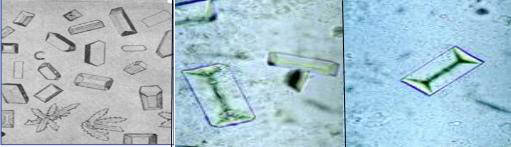 Triple Fosfat Kristalleri
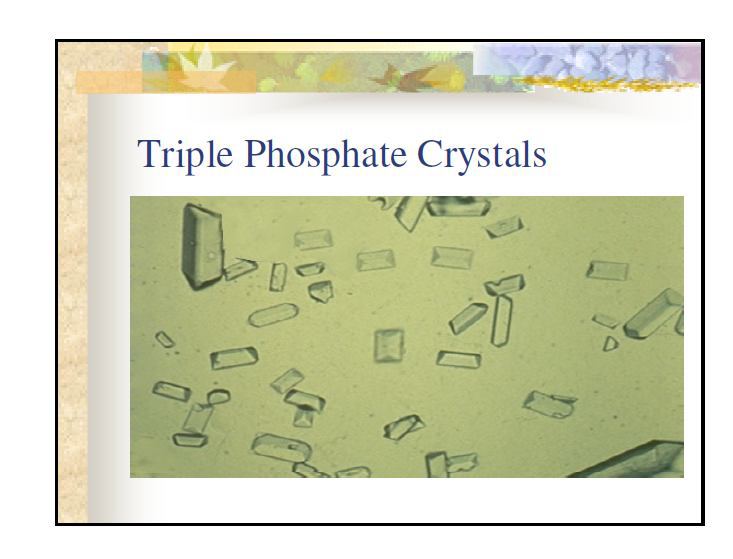 Amorf Fosfat Kristalleri
Genelde alkali idrarda görülürlerse de nötral idrarda da görülmeleri mümkündür. 

Amorf (şekilsiz) büyük kümeler halinde görülür. 

Yüksek ateş ve sıvı kaybı durumlarında görülür.
Amorf Fosfat Kristalleri
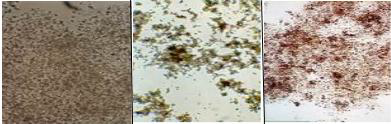 Kalsiyum Fosfat Kristalleri
Geniş plaklar veya uzun ince prizmalar şeklindedir. Ayrıca prizmalar birleşerek rozet veya yıldız şeklinde de görülebilir.

Kronik sistit ve prostat hipertrofisinde görülebilir.
Kalsiyum Fosfat Kristalleri
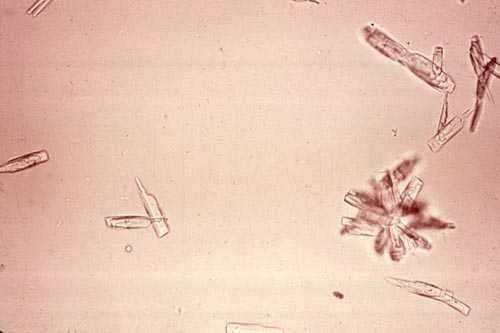 Amonyum Biürat Kristalleri
Genel olarak alkali idrarda görülür; ancak nötral veya asidik idrarda da görülebilir. 

Klinik önemi yoktur.

Genellikle dikenli elma kümeleri şeklinde görülür.
Amonyum Biürat Kristalleri
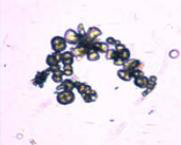 C- İdrarın Kimyasal Analizi
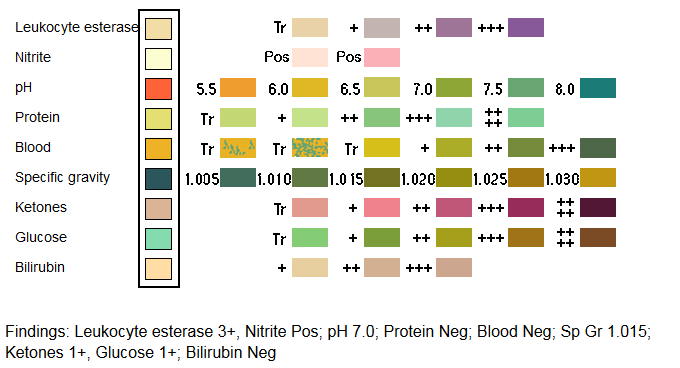 1- Hemoglobin
İdrarda eritrositlerin varlığına işaret eder; ancak hemoglobinüride de pozitif olarak saptanır.

Askorbik asit, idrar mikroskobisinde belirgin eritrosit varlığına rağmen, strip sonucunun negatif çıkmasına yol açabilir.
2- Lökosit Esteraz
Lökosit esteraz, granüllü lökositlerin granüllerinde bulunan bir enzimdir.

Bu test; idrarda lökosit varlığına ve dolayısıyla idrar yolu enfeksiyonuna işaret eder.
3- Nitrit
Normalde idrarda bakteri bulunmaz.

E.coli gibi gram negatif bakterilerin çoğu ve nadiren de gram pozitif bakteriler,  nitrat redüktaz aktivitesine sahiptir.

Bu bakteriler idrardaki nitratı nitrite dönüştürebilir.

İdrarda nitrit pozitifliği, idrarda bakteri mevcudiyetine, dolayısıyla idrar yolu enfeksiyonuna işaret eder.
4- Glukoz
Diyabetes mellitus’ta idrara glukoz çıkışı olabilir.

Kan glukoz düzeyi 180 mg/dL’yi aştığında, idrara glukoz çıkabilir (böbreğin glukoz eşiği).

Çok nadiren, kan glukozu artmadığı halde, böbreklerde tubüllerin fonksiyon bozukluğuna bağlı olarak, renal glukozüri görülebilir.

İdrarda askorbik asit varlığı yanlış negatif sonuçlara yol açabilir.
5- Keton
Kontrolsüz diyabet ve uzun süreli açlık gibi durumlarda, idrarda keton pozitifliği saptanabilir.
6- Protein
Normalde idrarda protein negatif olarak saptanır (<15 mg/dL) ve günlük idrar atılımı 150 mg/gün’ün altındadır.

İdrar yolu enfeksiyonlarında proteinüri saptanması beklenen bir durumdur.

Strip ölçümleri özellikle albümine karşı duyarlıdır.

Nefrotik sendromda >3.5 g/gün proteinüri saptanır.
Başlıca Proteinüri Sebepleri
Ağır egzersiz
İdrar yolu enfeksiyonu
Akut ve kronik glomerulonefrit
Nefrotik sendrom
Akut tübüler nekroz
7- Bilirubin
Direkt bilirubin idrara geçebilir.

Kanda direkt bilirubin artışına yol açan sebepler; idrarda bilirubin pozitifliğine yol açar.
8- Ürobilinojen
Bilirubin metabolizmasının, bakteriler tarafından bağırsakta oluşturulan son ürünüdür.

Normalde idrarda az miktarda ürobilinojen vardır. Bilirubin oluşumunda artışa yol açan durumlarda (hemolitik anemiler) ve hepatit gibi karaciğer hastalıklarında idrarda ürobilinojen seviyeleri artabilir.
9- pH
Normal aralığı: 5-8 (ortalama: 6 –hafif asidik-)

Kusma gibi alkaloz oluşturan durumlarda ve bazı idrar yolu enfeksiyonlarında artar; asidoz durumlarında azalır.
10- Dansite – Spesifik Gravite (SG)
Dansite=Kütle/Hacim 

Saf suyun dansitesi: 1 gram/cm3 (g/mL) = 1000 mg/mL

Spesifik Gravite (SG) = Maddenin yoğunluğu / referans yoğunluk (rutin idrar analizlerinde, idrarın yoğunluğu saf suyun yoğunluğuna (1000 g/L) bölünür).

SG (normali): 1.010 – 1.025 (1.005 – 1.030)

Ateş, ishal, aşırı terleme, kusma gibi sorunlara bağlı olarak dehidratasyon geliştiğinde; hipotansiyon ve kalp yetmezliği gibi böbrek kan akımının azaldığı durumlarda; SIADH ve diyabetes mellitus gibi hastalıklarda ve proteinüride dansite artar (hiperstenüri).

Diabetes insipidus (ADH eksikliği veya direnci), akut tübüler nekroz ve kronik piyelonefrit durumunda dansite azalır (hipostenüri).